Презентация на тему:
«Развивающая предметно-пространственная среда в ДОУ,
принцип безопасности»
Выполнила:
Воспитатель МКДОУ «Детский сад №1 п.Теплое» Лебедева Ирина Алексеевна
Так что же такое «развивающая предметно-пространственная среда»?
РППС – это часть образовательной среды, представленная специально организованным пространством , материалами, оборудованием и инвентарем для развития детей дошкольного возраста.
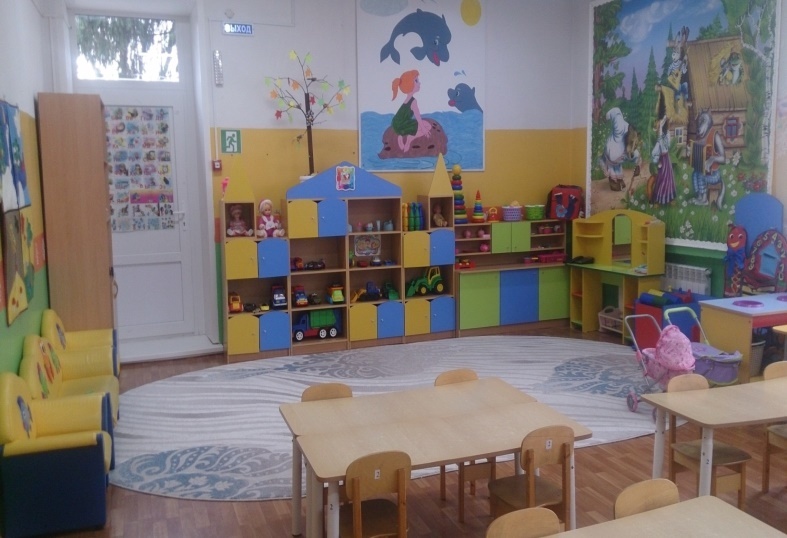 Для выполнения задачи развития индивидуальности каждого ребенка с учетом его возможностей РППС должна быть
полифункциональной: предметная развивающая среда должна открывать перед детьми множество возможностей, обеспечивать все составляющие образовательного процесса;
 трансформируемой: предоставляет возможность изменений, позволяющих, по ситуации, вынести на первый план ту или иную функцию пространства;
 вариативной:  предполагается периодическая сменяемость игрового материала, появление новых предметов, стимулирующих исследовательскую, познавательную, игровую, двигательную активность детей
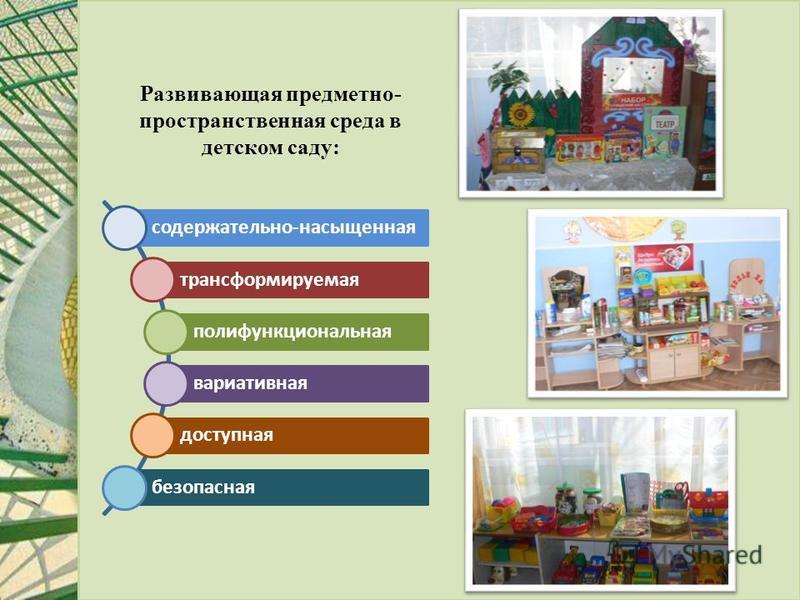 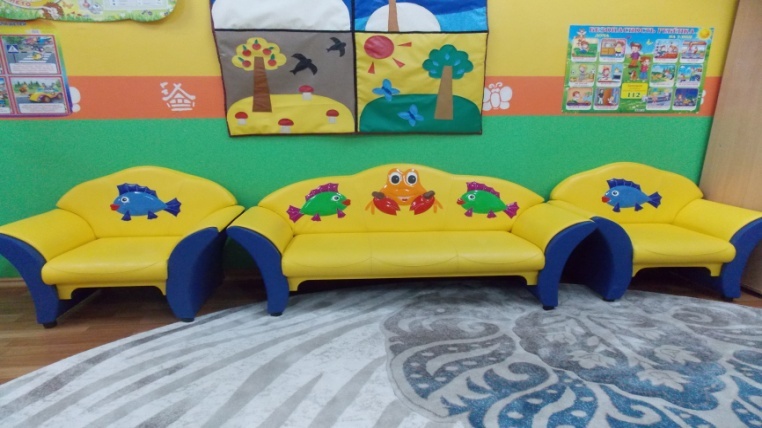 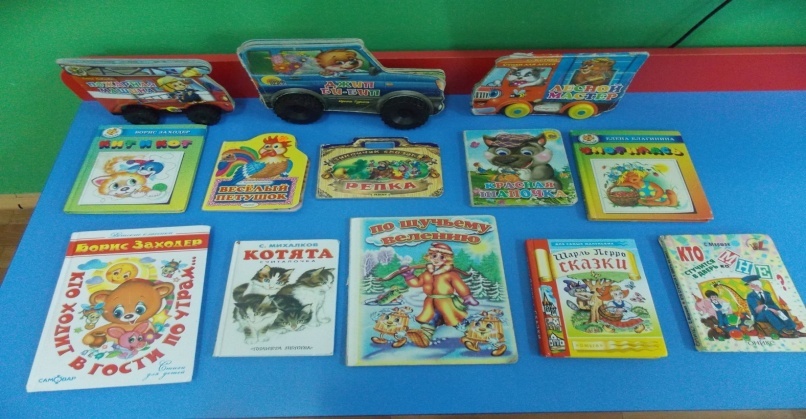 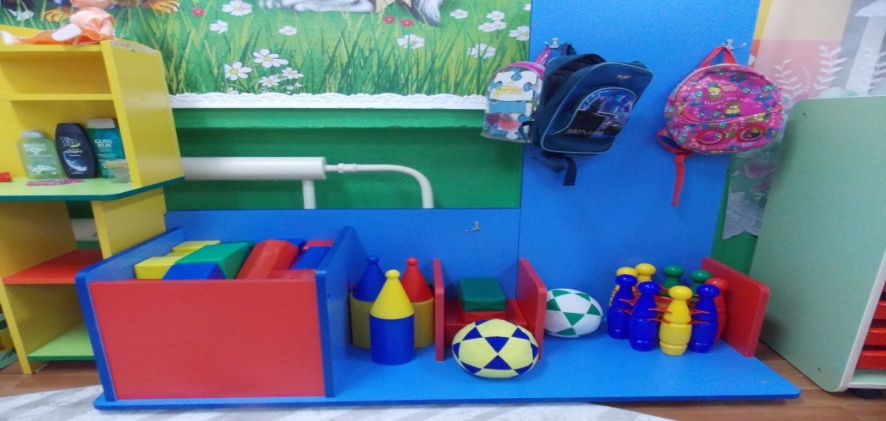 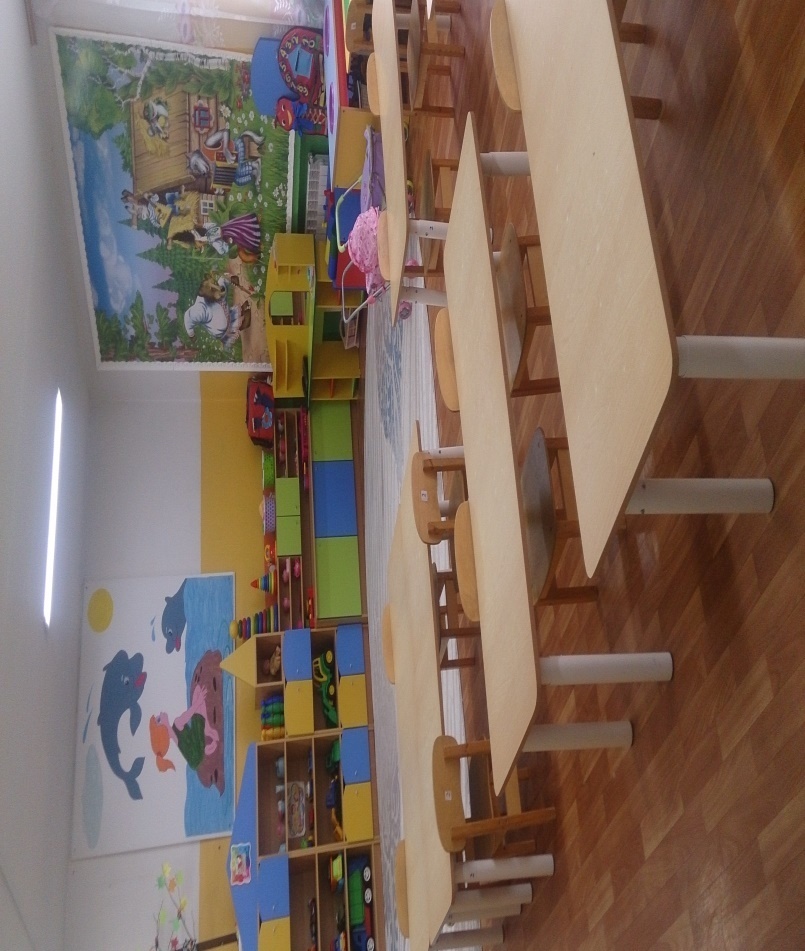 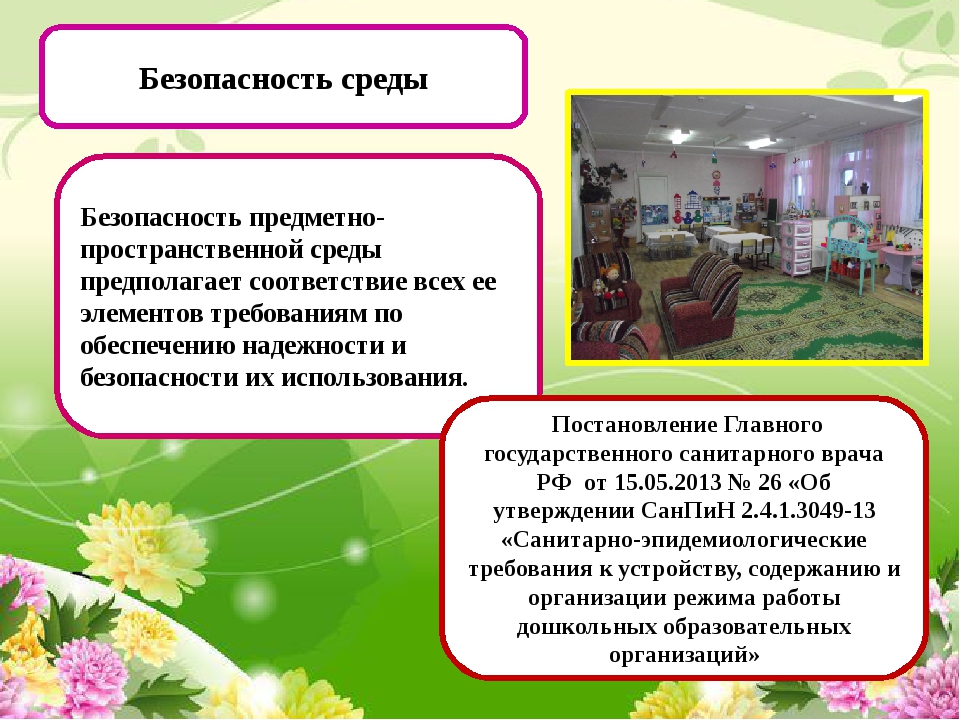 Спасибо за внимание!
Главный принцип РППС-развивающее пространство должно быть безопасным:
Все элементы РППС должны быть надежными и безопасными, мебель, игрушки должны быть сертифицированы, без повреждений и травмоопасных деталей;
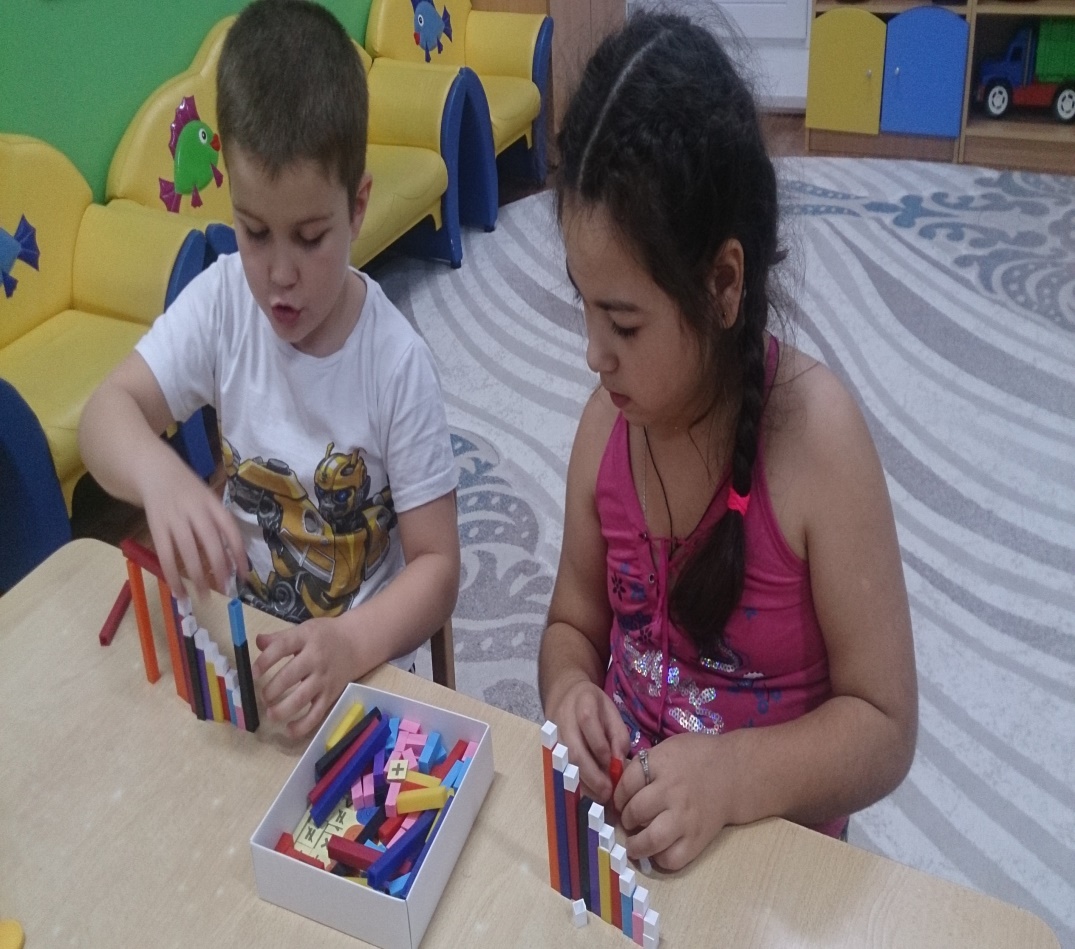 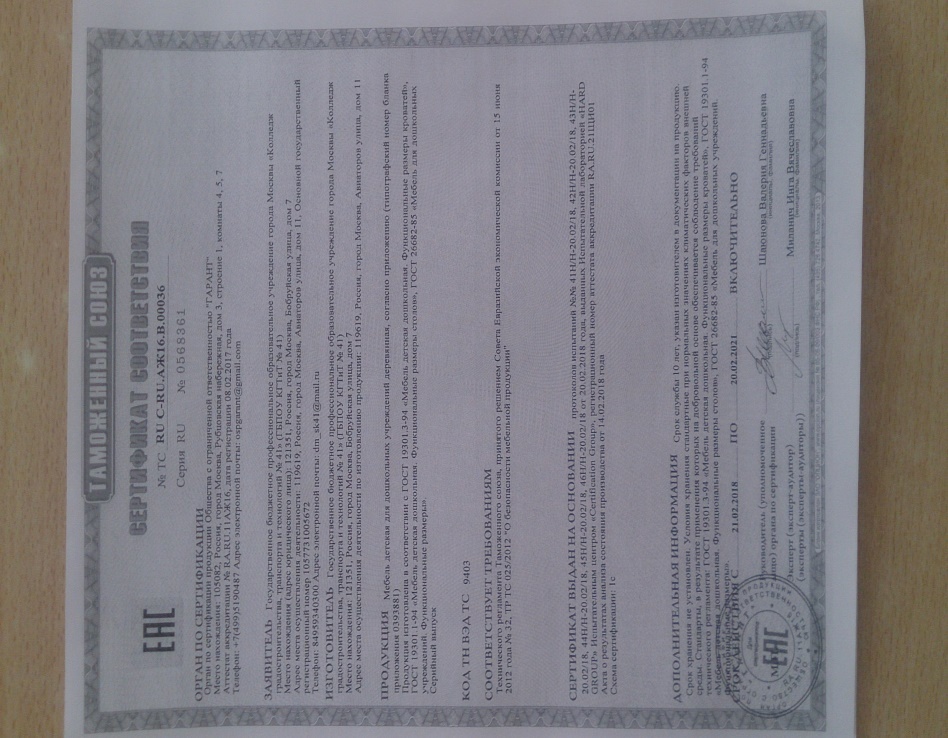 Применение мебели и оборудования, изготовлено из натуральных и нетоксичных материалов, отсутствие у нее острых углов;
Правильное расположение мебели и крупногабаритного оборудования (горок, игровых модулей), обеспечивающее свободу передвижения;
Надежная фиксация всего оборудования, защита  радиаторов специальными накладками;
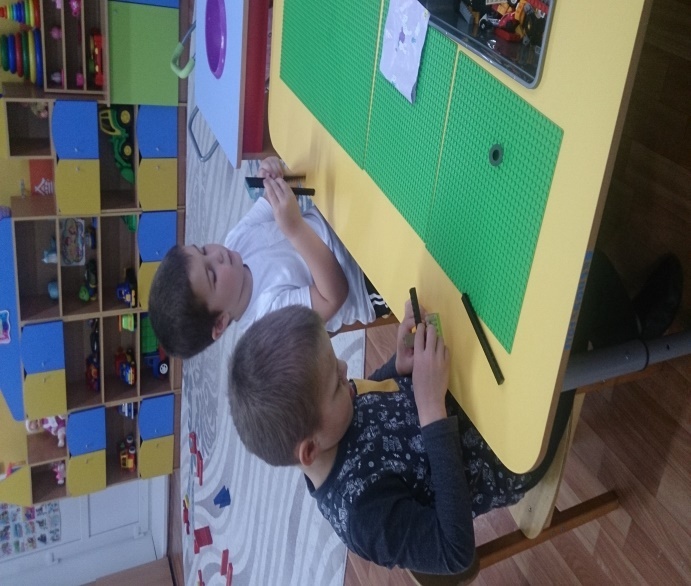 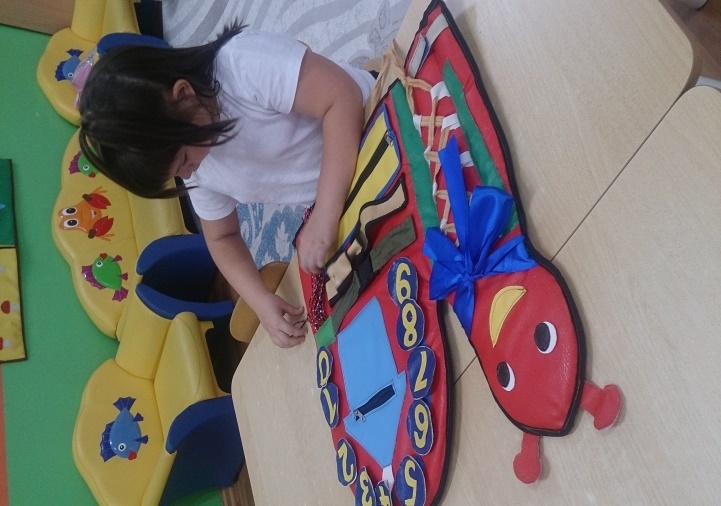 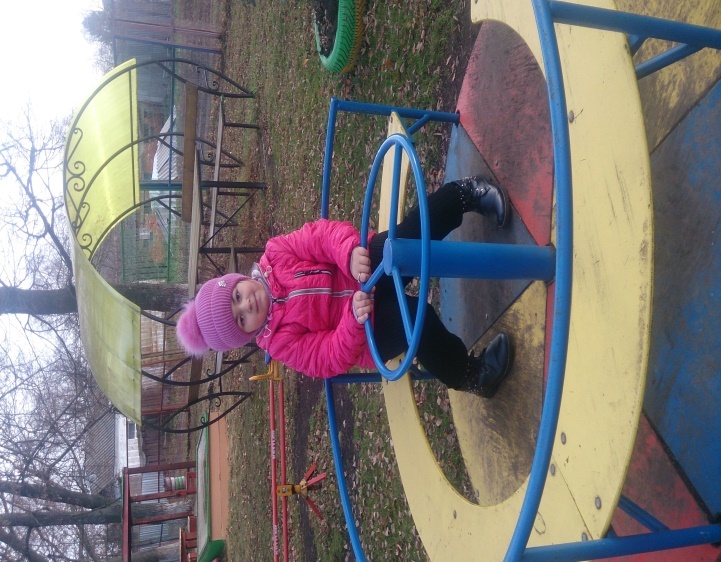 Форма и дизайн предметов ориентирован на безопасность и возраст 
детей;
 Важно, чтобы групповая комната хорошо просматривалась, чтобы воспитатель мог видеть всех детей без необходимости перемещения по группе
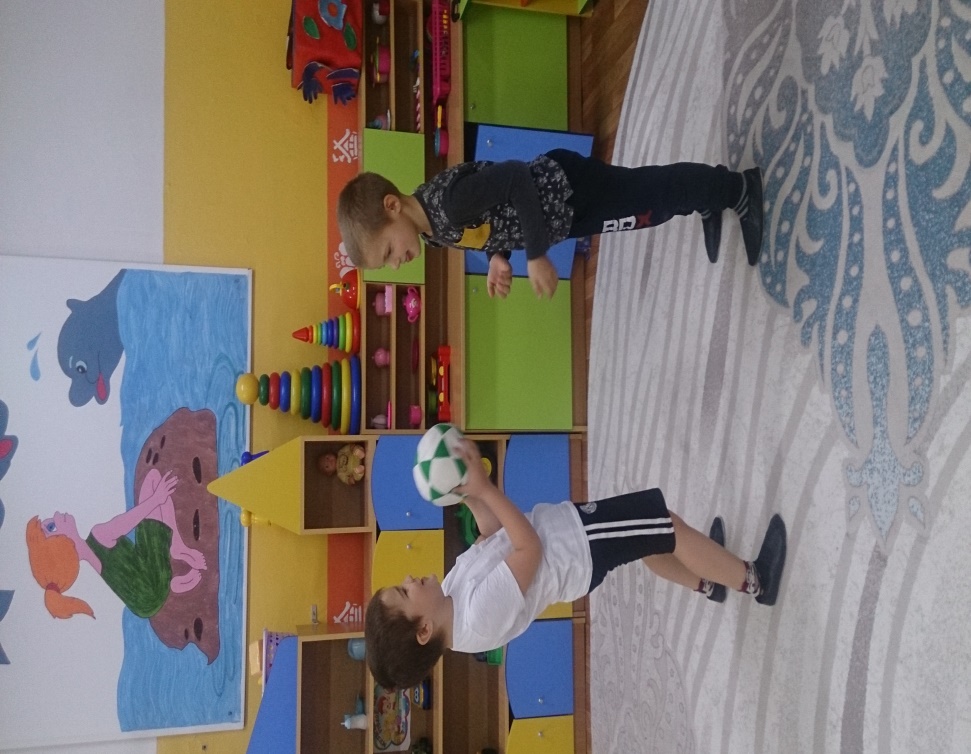 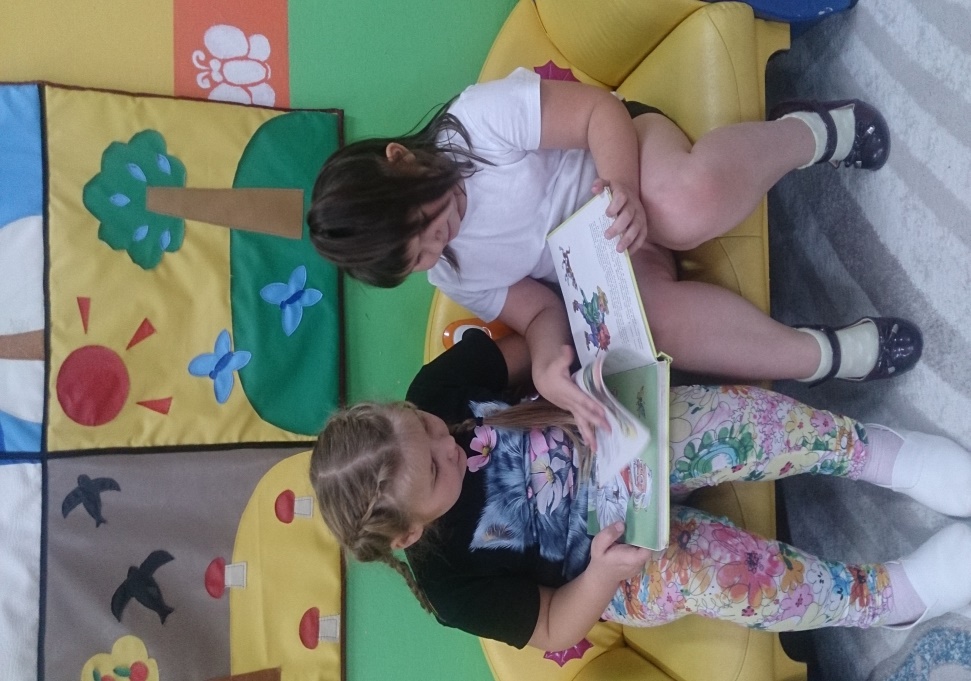 Таким образом,  развивающая предметно-пространственная  среда является основным средством формирования личности ребёнка и является источником его знаний и социального опыта. Но самое главное - она должна быть безопасной, и работать на развитие самостоятельности, и и самодеятельности ребёнка.
Спасибо 
за внимание!